Měřicí soustava magnetoelektrická
Měřicí soustava
magnetoelektrická

Ing. Jaroslav Bernkopf
1
Elektrická měření
Měřicí soustava magnetoelektrická
Konstrukce
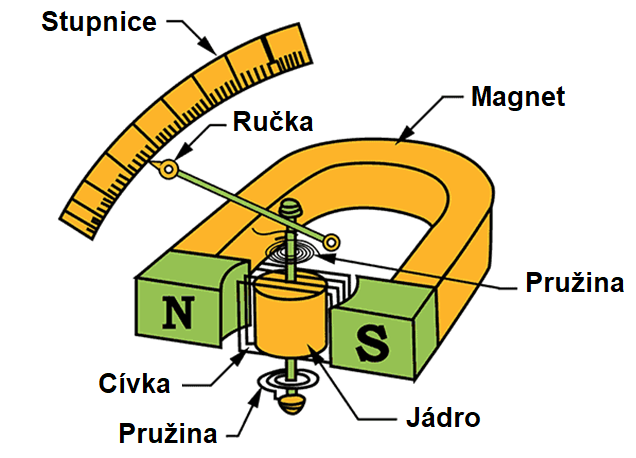 2
Elektrická měření
Měřicí soustava magnetoelektrická
Konstrukce
Tady je vidět hlavně magnet.
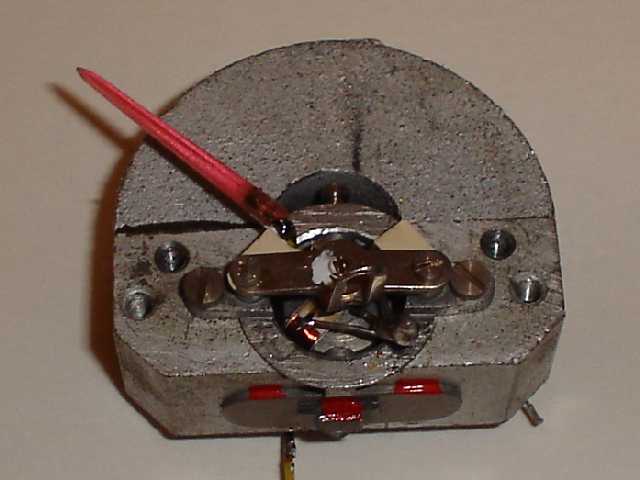 Možná proto je to soustava magnetoelektrická.
3
Elektrická měření
Měřicí soustava magnetoelektrická
Konstrukce
Pružinka je vytržená.
Někdo se v tom hrabal.
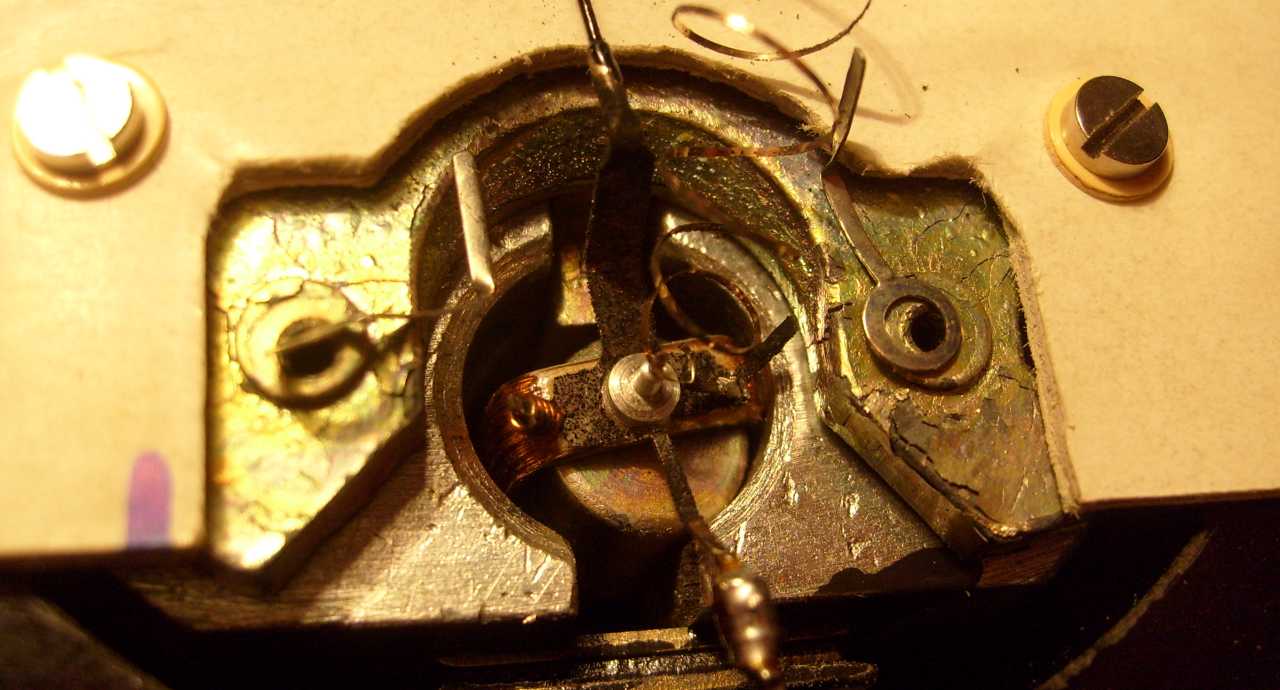 Chybí šroubek.
Dostalo to ránu: jádro je hnuté a přilepené na magnet.
Doraz je ohnutý.
Cívka je poškozená.
4
Elektrická měření
Měřicí soustava magnetoelektrická
Konstrukce
Magnet vytváří magnetické pole.
Do otočné cívky se pouští měřený proud.

Mezi magnetem a železným jádrem je homogenní magnetické pole.
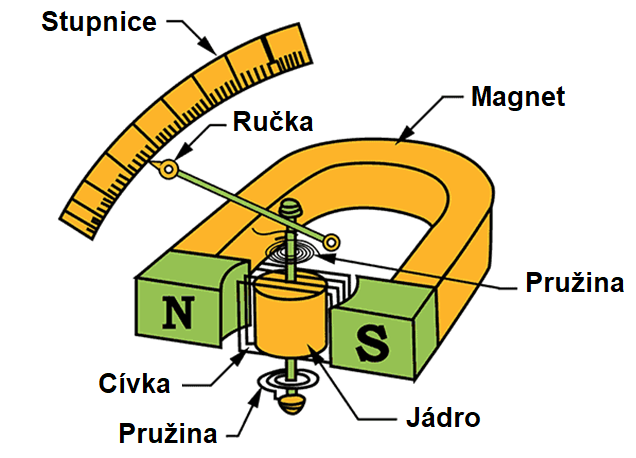 5
Elektrická měření
Měřicí soustava magnetoelektrická
Konstrukce
Na cívce je připevněná ručka.
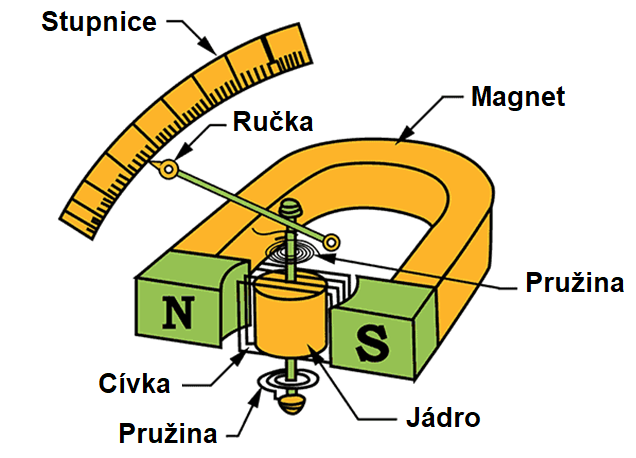 Ručka se otáčí s cívkou.
6
Elektrická měření
Měřicí soustava magnetoelektrická
Funkce
Pružinky přivádějí do cívky proud a vracejí cívku na začátek stupnice.
Proud v cívce vytvoří magnetické pole.

To se strká s polem magnetu a cívka se pootočí.
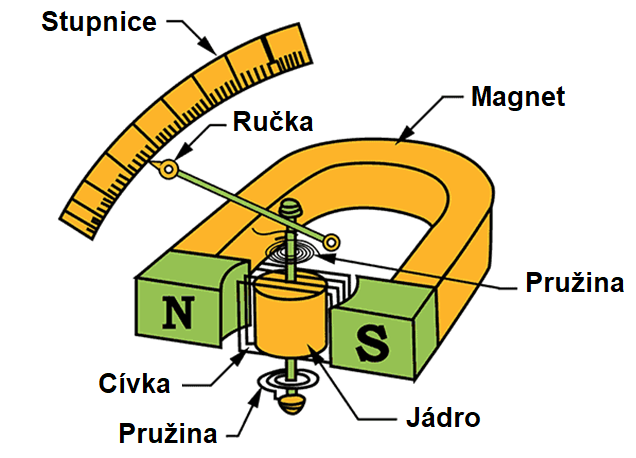 Jako rotor v motoru.
7
Elektrická měření
Měřicí soustava magnetoelektrická
Funkce
Čím větší proud, tím větší
magnetické pole cívky
síla
výchylka


Stupnice je lineární = všechny dílky jsou stejné.
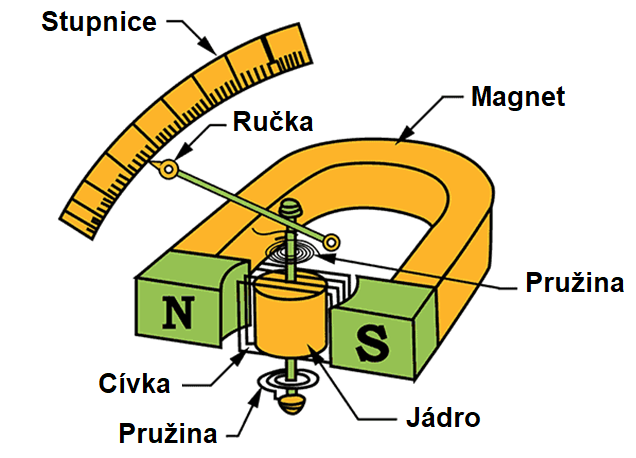 8
Elektrická měření
Měřicí soustava magnetoelektrická
Užití
Stejnosměrný proud vychýlí cívku jedním směrem.
Střídavý proud cloumá cívkou sem a tam.
Cívka vrčí, ale nepohne se.
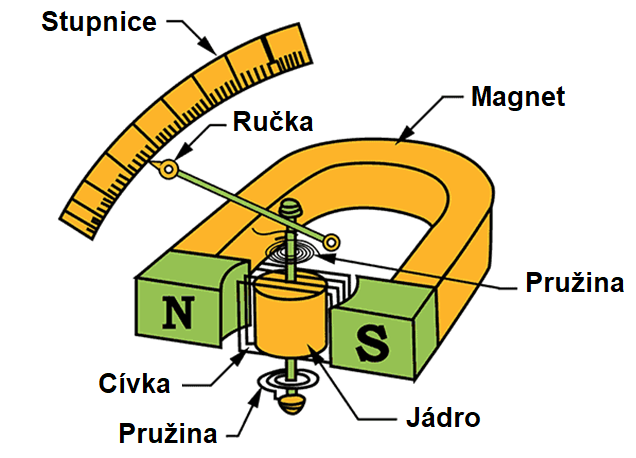 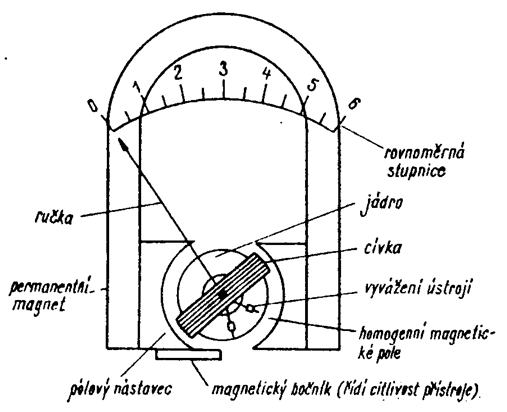 Hodí se na stejnosměrný proud, nehodí se na střídavý.
9
Elektrická měření
Měřicí soustava magnetoelektrická
Vlastnosti
Magnetoelektrická soustava

Výhody
malá spotřeba – stačí málo proudu
přesná
lineární

Nevýhody
citlivá na otřesy
citlivá na magnetické pole
neměří střídavý proud
10
Elektrická měření